“Wouldn’t it be better for me to earn my own money and pay taxes?”: Liquid racism and the ‘ideal’ refugee in the UK charity representations of migrant storiesRunning head: The ‘ideal’ refugee in UK charity narratives
S. Lampropoulou & P. Johnson
Κόνιαρη Μαρία (1104214)
Διδάσκων: Α. Αρχάκης
Εφαρμοσμένη Γλωσσολογία: Μεταναστευτικές ταυτότητες και κριτική γλωσσική εκπαίδευση
Π.Μ.Σ.: «Γλωσσολογία: Γλώσσα και Επικοινωνία»
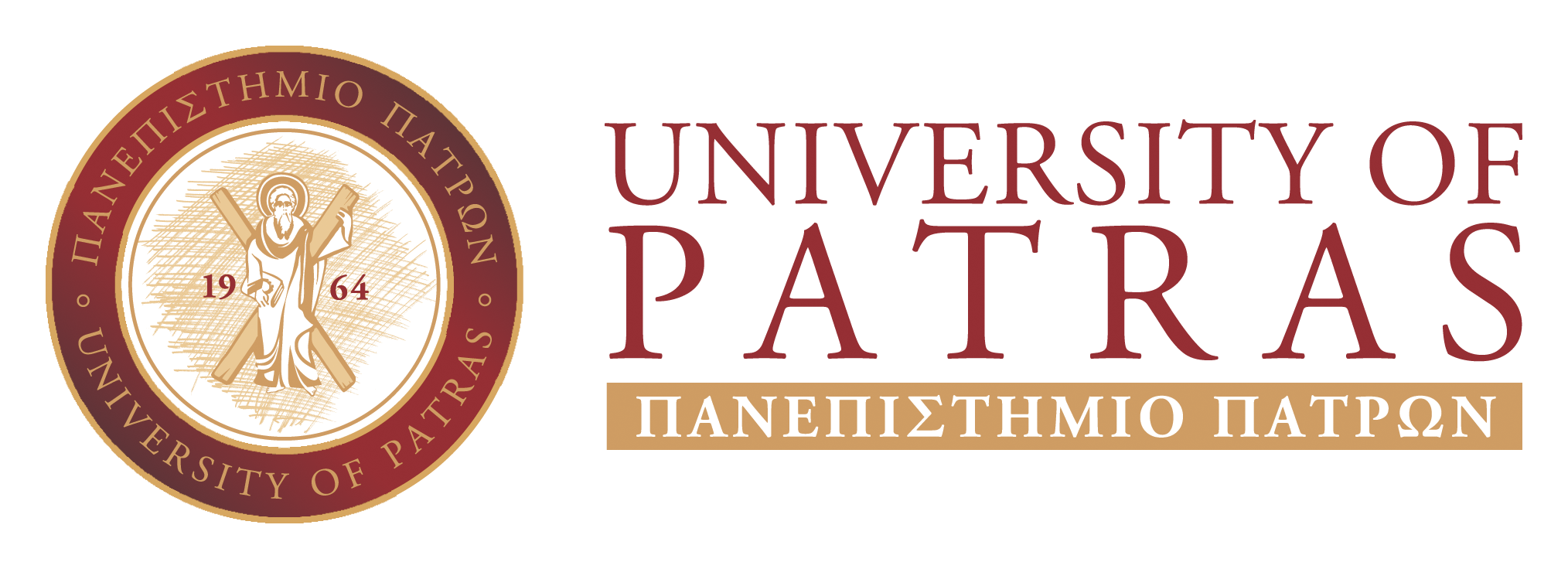 ΔΟΜΗ ΠΑΡΟΥΣΙΑΣΗΣ
1. Θεωρητικό πλαίσιο (ρατσισμός, αντιρατσισμός, ρευστός ρατσισμός, εσωτερικευμένος ρατσισμός, Μοντέλο Αφηγηματικής τοποθέτησης, διλήμματα)
2. Μεθοδολογικό πλαίσιο (Υλικό προς εξέταση, Μεθοδολογικά εργαλεία)
3. Ανάλυση
4. Συμπεράσματα
Ερευνητικός στόχος:
Να βρεθεί με ποιους τρόπους οι RASIM* κατασκευάζουν τις ταυτότητές τους μετά την αναζωπύρωση του εθνικισμού στο ΗΒ σαν αποτέλεσμα του Brexit
 Να αποδειχθεί ότι οι RASIM μέσω των προσωπικών τους αφηγήσεων αναπαράγουν εσωτερικευμένο ρευστό ρατσισμό
* Ο όρος «RASIM» αναφέρεται στους/στις μετανάστες/ μετανάστριες, πρόσφυγες/ προσφύγισσες, αιτούντες/αιτούσες άσυλο
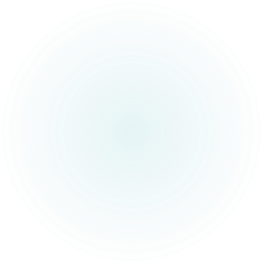 1. Θεωρητικό πλαίσιο
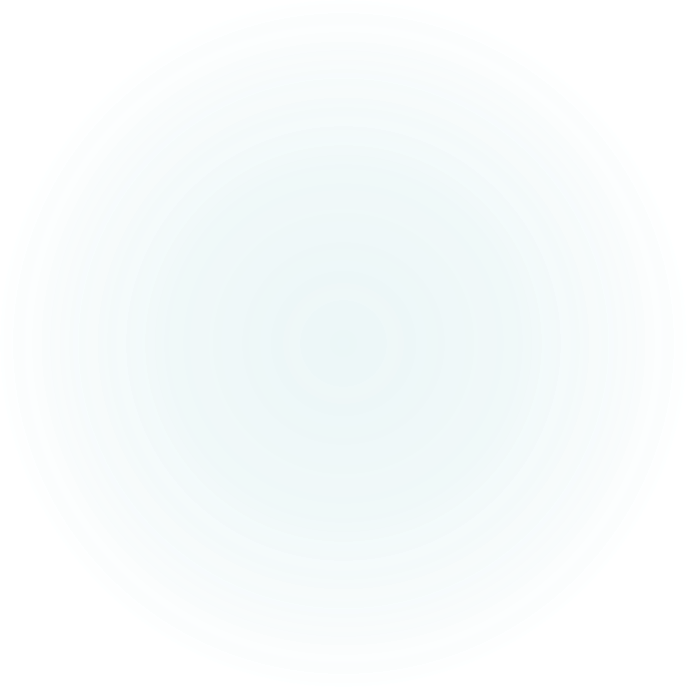 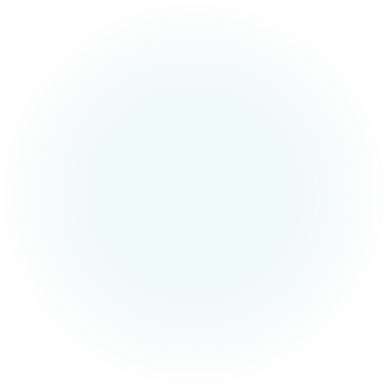 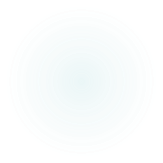 Ρατσισμός 
- Σύστημα κυριαρχίας σε μια ομάδα (van Dijk 1991) 
- Περιλαμβάνει ιδεολογικά στερεότυπα και προκαταλήψεις, μέσω των οποίων νομιμοποιείται και φυσικοποιείται η ηγεμονία του «Εμείς» στους «Άλλους» (van Dijk 2021)
- Ηγεμονία μέσω:
Περιορισμού της ελεύθερης δράσης («limits freedom of action»)
Επίδρασης στο νοητικό επίπεδο («affect the mind of people»)
Μέσα από τον έλεγχο του δημόσιου λόγου η κυρίαρχη ομάδα επηρεάζει τα κείμενα            
οι αποδέκτες επηρεάζονται            τροποποίηση Ιδεολογίας και στάσης (van Dijk 1996)
Αντιρατσισμός
- Κίνημα αντίστασης στην (εθνική) κυριαρχία (van Dijk 2021)
- Αντίσταση στο δίπολο 

Κυρίαρχη ομάδα					vs					Μειονοτική ομάδα



           θετική αναπαράσταση										αρνητική αναπαράσταση
Ρευστός Ρατσισμός
Νέα μορφή κρυφού ρατσισμού, η οποία ενσωματώνει πτυχές του αντιρατσιστικού λόγου, ενώ παράλληλα συντηρεί σχέσεις ανισότητας

	αντιρατσιστικό προκάλυμμα και χρήση αμφισημίας/ πολυσημίας
 

εκ πρώτης όψεως φαίνεται να είναι αντιρατσιστικός
Κρύβει τεχνηέντως τη ρατσιστική του πρόθεση (δυσκολία εντοπισμού)
Πλαίσιο ανάδυσης του ρευστού ρατσισμού

Διάδοση δημοκρατικών αξιών, αρχών ισότητας και δικαιοσύνης
Αντιρατσιστικά κινήματα => αντιρατσιστικός λόγος
Εσωτερικευμένος ή Αντίστροφος ρατσισμός
- Μορφή ρατσισμού στο πλαίσιο του οποίου οι ρατσιστικές θέσεις φυσικοποιούνται
- Αποδοχή, υιοθέτηση και εσωτερίκευση από τη μειονοτική ομάδα           αισθήματα κατωτερότητας και εχθρότητας προς τα άτομα της ίδιας ομάδας
Αιτία φαινομένου:
Η καταπίεση από πλειονοτική ομάδα
Αποτέλεσμα φαινομένου:
Η υιοθέτηση στάσεων/ συμπεριφορών σύμφωνα με τα συμφέροντα 
των πλειονοτικών => ευθυγράμμιση με τον εθνικό ομογενοποιητικό λόγο
Η περίπτωση του Ηνωμένου Βασιλείου
Η μια όψη...
Κοινωνικοπολιτικό πλαίσιο
- Έναρξη συζητήσεων και δημοψήφισμα για Brexit (2016)
- Υπερ του Brexit               αίτημα για «μια εξιδανικευμένη χώρα με γλωσσική και 
				            πολιτισμική συνοχή»
				            σημασία εθνικής ταυτότητας
					    ένταξη στην Ε.Ε. ως πρόβλημα

Σε αυτό το πλαίσιο...
Άνοδος της ακροδεξιάς και του εθνικισμού:
Ιδεολογία με κεντρικές έννοιες «έθνος», «λαός»
Οι RASIM θεωρούνται “ξένοι”, αίτιοι για τα κοινωνικοπολιτικά 
προβλήματα της χώρας και απειλή για την εθνική ασφάλεια & κυριαρχία
Ρατσισμός &
Ευθυγράμμιση με εθνικό ομογενοποιητικό λόγο
Η άλλη όψη...
Κοινωνικοπολιτικό πλαίσιο
- Λειτουργία πολλών φιλανθρωπικών οργανώσεων για παροχή βοήθειας => αυτάρκεια ατομων
Αντιρατσισμός &
Ευθυγράμμιση με αντιρατσιστικό λόγο και ανθρωπισμό
Ωστόσο, αν και μάχονται για τη διεκδίκηση των δικαιωμάτων των RASIM, συχνά αναπαράγουν πλειονοτικές αντιλήψεις
Η κατασκευή ταυτοτήτων μέσα από την αφήγηση
- Οι αφηγήσεις μεταδίδουν πολιτισμικά διαδεδομένες αξίες εντός ενός ορισμένου πλαισίου
- Οι ομιλητές, καθώς αφηγούνται, τοποθετούνται ως προς αυτές



						Κατασκευή ταυτότητας

																				(Bamberg 2012)
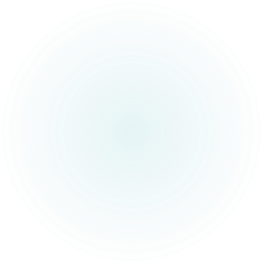 2. Μεθοδολογικό πλαίσιο
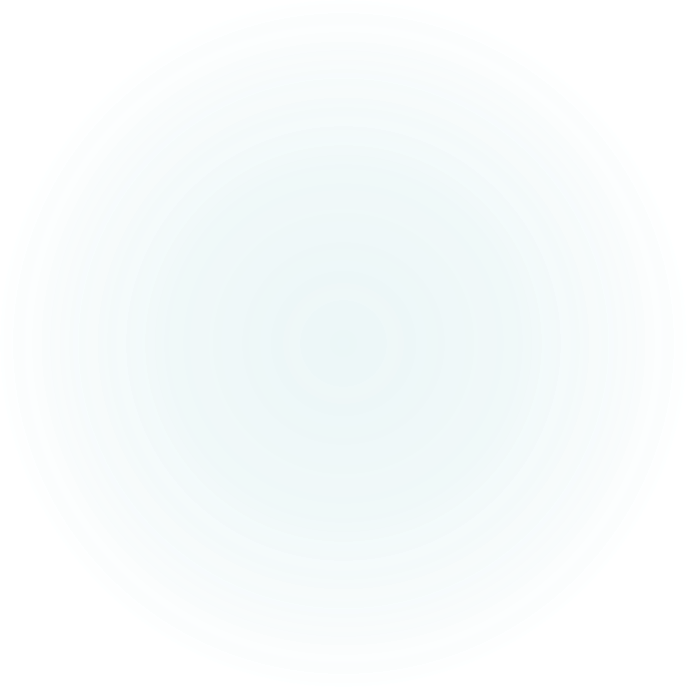 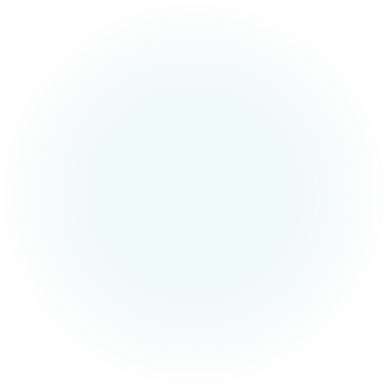 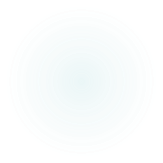 A) Υλικό προς εξέταση
Υλικό έρευνας
- 32 προσωπικές αφηγήσεις RASIM 
- Αναρτήθηκαν στις ιστοσελίδες 9 φιλανθρωπικών οργανώσεων του ΗΒ
- χαρ/κά: γραπτές, προσχεδιασμένες (όχι αυθόρμητες)
Β) Μεθοδολογικά εργαλεία
Μοντέλο Αφηγηματικής τοποθέτησης (Bamberg 1997) 
3 Επίπεδα Αφηγηματικής Ανάλυσης:
1ο επίπεδο: Αφηγηματικός κόσμος            «πώς τοποθετούνται οι χαρ/ρες σε σχέση με τα αναπαριστώμενα γεγονότα;»
2ο επίπεδο: Αφηγηματική διεπίδραση            «πώς τοποθετεί ο αφηγητής τον εαυτό του ως προς τους αποδέκτες;» (σχέση μεταξύ των δύο)
3ο επίπεδο: Συνολική τοποθέτηση           «η συνολική τοποθέτηση του αφηγητή ως προς τους λόγους στο κοινωνικοπολιτισμικό πλαίσιο»
Μικρο-επίπεδα
Μακρο-επίπεδο
Στην καθημερινότητά μας μαρκάρουμε τον εαυτό μας ως:
		 όμοιο				ή			διαφορετικό

			σε σχέση με τους άλλους ανθρώπους



			ένταξη σε ομάδα ή διαφοροποίηση

														                             (Bamberg 2020)
Στο χώρο της αφήγησης...
Οι τρεις (3) διαστάσεις στην κατασκευή ταυτότητας (διλήμματα)

1. Σταθερότητα							vs							Αλλαγή (βαθμιαία ή ριζική) 

	
σταθερή ταυτότητα										       		   νέα ταυτότητα


	no change																radical change
Οι τρεις (3) διαστάσεις στην κατασκευή ταυτότητας (διλήμματα)

2. Ομοιότητα							vs							Διαφορά

Ο αφηγητής τοποθετείται σε σχέση με τα χαρ/κά μιας ομάδας              ένταξη    (αίσθημα «ανήκειν»)
																  ή
															  διαφοροποίηση
Οι τρεις (3) διαστάσεις στην κατασκευή ταυτότητας (διλήμματα)

 3. Δράση								vs							Αδράνεια



Εγώ με τη δράση και τις πράξεις μου						Οι ιστορικές και κοινωνιοπολιτισμικές
δημιουργώ τον εαυτό μου και τον κόσμο 					συνθήκες με κατευθύνουν κι εγώ είμαι 
														παθητικός αποδέκτης
(άτομο              κόσμος)									(κόσμος 		    άτομο)
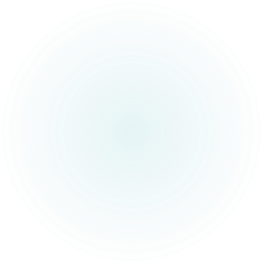 3. Ανάλυση
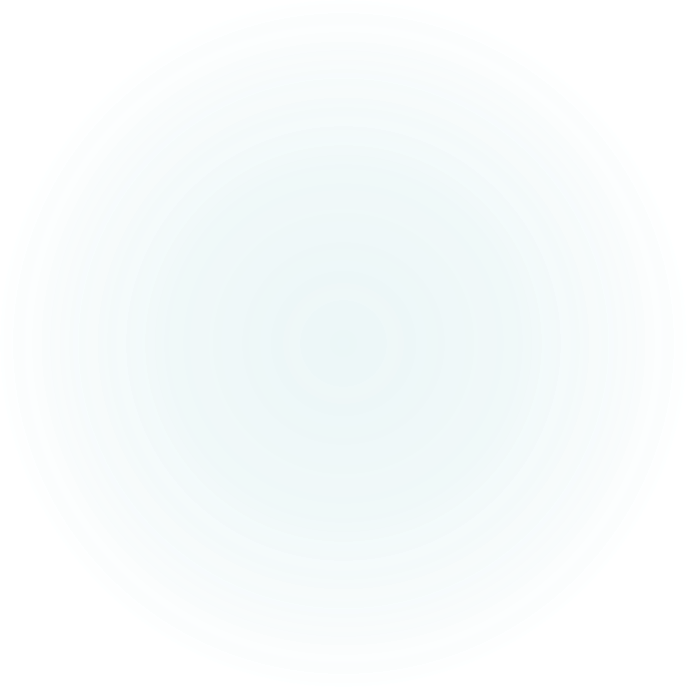 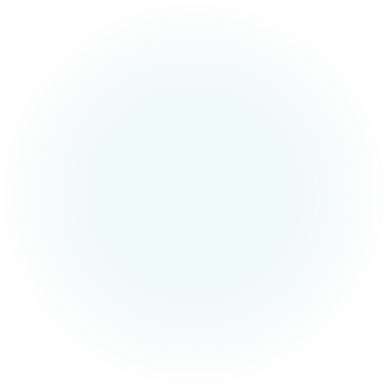 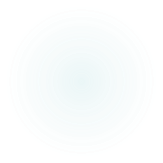 Ανάλυση προσωπικών αφηγήσεων των RASIM
Δύο (2) ενδεικτικές ιστορίες :
Α) ιστορία επιτυχίας             ταυτότητα εκπλήρωσης (του στόχου της θετικής προσαρμογής)
Β) ιστορία αποτυχίας             αποκλίνουσα ταυτότητα
«πώς διαμορφώνεται η ταυτότητα του ιδανικού μετανάστη;»
«Πώς αυτή η ταυτότητα συμβάλλει στην προώθηση του εθνικού ομογενοποιητικού λόγου;»
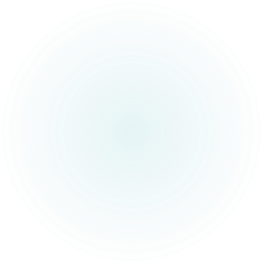 Α) Ιστορία επιτυχίας
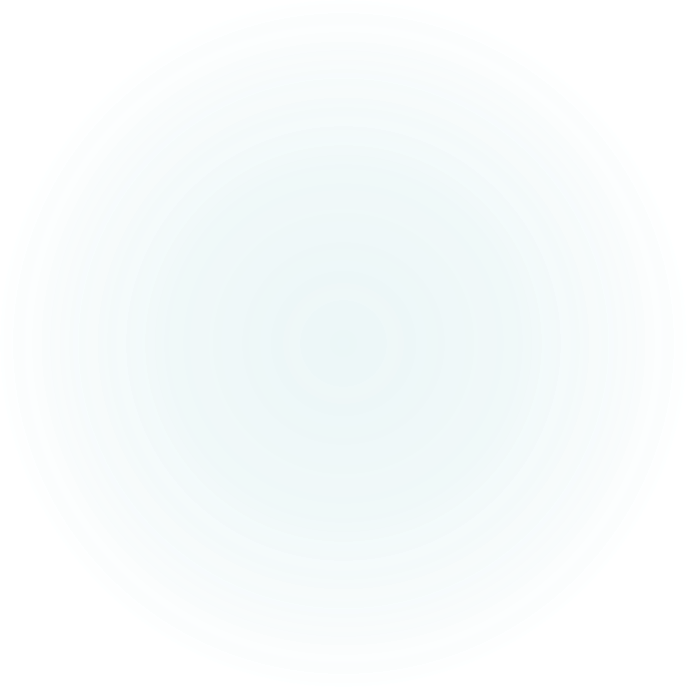 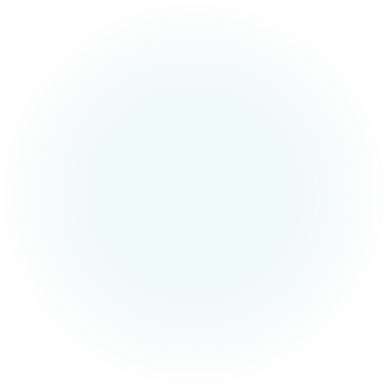 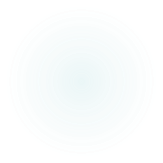 Ιστορία επιτυχίας
«Με λένε Ρεβέκκα και μπήκα στη [φιλανθρωπική οργάνωση] λιγότερο από δύο χρόνια πριν. Σε αυτό το διάστημα, η αυτοπεποίθησή μου έχει αυξηθεί πραγματικά. Αυτή είναι η ιστορία μου. Πριν συμμετάσχω στη [φιλανθρωπική οργάνωση] ήμουν πολύ ντροπαλή και είχα χάσει κάθε ελπίδα να ζήσω μια κανονική ζωή. Ήμουν πολύ μόνη και απελπισμένη. Περίμενα μια απόφαση για το αίτημα ασύλου μου εδώ και πολύ καιρό και ένιωθα ότι όλοι σε αυτή τη χώρα με είχαν απορρίψει. Δεν είχα φίλους, κανέναν να απευθυνθώ για βοήθεια. Τίποτα δεν λειτουργούσε με τον σωστό τρόπο για μένα και ήταν πολύ δύσκολο να ταιριάξω με την κοινωνία. Όλα αυτά άλλαξαν για μένα όταν γνώρισα την οργάνωση, γιατί είχα ευκαιρίες και εκπαίδευση. Μου τη συνέστησε ένας φίλος σε μια από τις συνεδρίες drop-in. Μπήκα στο μάθημα της αγγλικής γλώσσας και επέστρεφα κάθε εβδομάδα. Υπάρχουν πολλά που έχω μάθει για την ιστορία και τον πολιτισμό του Ηνωμένου Βασιλείου. Αυτά τα μαθήματα με έχουν κάνει να ανοιχτώ περισσότερο, ώστε να μπορώ να νιώθω ότι είμαι μέρος της κοινωνίας. Έχω διαπρέψει σε αυτή την τάξη και μάλιστα πήρα ένα βραβείο ως ο Μαθητής-Αστέρι. [...] Λόγω όλων αυτών των νέων δεξιοτήτων που ανέπτυξα, άρχισα να πηγαίνω και να επισκέπτομαι άλλες ομάδες γυναικών προσφύγων και πανεπιστήμια για να  βοηθήσω σε εργαστήρια θεάτρου. Ως μέρος μιας ομάδας τεσσάρων γυναικών, προσκλήθηκα από [οργανισμός] να βοηθήσω σε ένα εργαστήριο για άτομα που εργάζονται σε διαφορετικά φιλανθρωπικά ιδρύματα σχετικά με το πώς να καταστήσεις άτομα με βιωμένη εμπειρία να ηγηθούν σε εκστρατείες. [...] Από όλη αυτή την εκπαίδευση, έχω αποκτήσει νέες δεξιότητες και η αυτοπεποίθησή μου έχει βελτιωθεί τρομερά.
Τώρα νιώθω αρκετά τολμηρή να μοιραστώ την εμπειρία μου και να εκπροσωπήσω άλλες γυναίκες προσφύγισσες και αιτούσες άσυλο σε διαφορετικές πλατφόρμες. Τώρα νιώθω ότι δεν είμαι απλώς ένας αριθμός, αλλά ένα πολύτιμο άτομο που μπορεί να συνεισφέρει και να μοιραστεί την εμπειρία με το ευρύ κοινό, και να βοηθήσει να κατανοηθούν οι εμπειρίες των προσφύγων. Είναι σημαντικό οι άνθρωποι να μπορούν να μιλήσουν από τη δική τους εμπειρία, γιατί αν το έχετε περάσει προσωπικά, μπορείτε να φτιάξετε μια καλύτερη εικόνα του πώς είναι να αναζητάς την ασφάλεια. [...] Φυσικά υπήρξαν προκλήσεις στην πορεία. Για μένα, η μεγαλύτερη πρόκληση ήταν η εξαθλίωση. Ήταν ένα πολύ μεγάλο πρόβλημα για μένα. Ακόμα περιμένω την απόφαση από το Υπουργείο Εσωτερικών, αλλά αυτή τη στιγμή περιμένω, έχοντας διαφορετική οπτική γωνία. Πριν γίνω μέλος [οργάνωση] είχα χάσει κάθε ελπίδα, αλλά τώρα έχω ανακτήσει την αυτοπεποίθησή μου και έμαθα περισσότερες πληροφορίες σχετικά με τα δικαιώματά μου. Τώρα ξέρω πού να πάω και τι να κάνω. [...] Σε άλλες γυναίκες πρόσφυγες στην κατάστασή μου θα έλεγα, μην κρύβεστε, υπάρχουν διαθέσιμες ευκαιρίες και έχετε τόσες πολλές δυνατότητες. Εμείς οι γυναίκες πρόσφυγες είμαστε σε θέση να μοιραζόμαστε τις ιστορίες μας και να πρωτοστατούμε σε εκστρατείες για έναν πιο δίκαιο κόσμο, απλά πρέπει να μας δοθεί η ευκαιρία!
*Η Ρεβέκκα είναι ψευδώνυμο
Εάν θέλετε να υποστηρίξετε το έργο μας, για να ενδυναμώσουμε τις γυναίκες πρόσφυγες, όπως τη Rebecca, κάντε δωρεές μέσω Διαδικτύου. Ευχαριστούμε.»
Ιστορία επιτυχίας (θετική προσαρμογή και ταυτότητα «ιδανικού μετανάστη»)
Επίπεδο 1 (Αφηγηματικός κόσμος)
* Η αλλαγή επέρχεται με την είσοδο στη φιλανθρωπική οργάνωση
Ως προς τα διλήμματα: 		ΠΑΡΕΛΘΟΝ					ΠΑΡΟΝ
				   			αδρανής							δραστήρια				δράση
							συναισθ. αστάθεια					συναισθ. έλεγχος
							διαφορετική						όμοια					ομοιότητα

						αρνητικά συναισθήματα				θετικά συναισθήματα			αλλαγή
							& συμπεριφορές				& συμπεριφορές
Επίπεδο 2 (Αφηγηματική διεπίδραση)

πώς τοποθετείται συναισθηματικά απέναντι στο κοινό: από προσωπικές εμπειρίες καταλήγει σε γενικότερες θέσεις
1. Ανάγκη μιας φυσιολογικής ζωής
2. Ανάγκη σκοπού στη ζωή									
3. Ικανότητα συνεισφοράς στην κοινωνία

Φαίνεται προσέγγιση στο κοινό, αφού έχουν ίδια άσχημα βιώματα και αρνητικά συναισθήματα/ εμπειρίες => απειλή του κυρίαρχου θετικού προσώπου
ΟΜΩΣ
Τελικά απόσταση από το κοινό, αφού υιοθετεί θέσεις και Ιδεολογία εθνικού ομογενοποιητικού λόγου 
=> ενίσχυση του κυρίαρχου θετικού προσώπου
* κοινό: άλλες προσφύγισσες - 		αναγνώστες
Επίπεδο 3 (Συνολική τοποθέτηση)
Οικοδομείται η ταυτότητα του ιδανικού, επιτυχημένου μετανάστη που εμπνέει
Παρά τις αντιξοότητες προσαρμόζεται θετικά


Ενσωμάτωση // ανθρωπιστικές αξίες αποδοχής της διαφορετικότητας => σύγκλιση με αντιρατσιστικό λόγο
Διάθεση συμμόρφωσης με νόρμα => αποδοχή αφομοιωτικών δυνάμεων => σύγκλιση με εθνικό ομογενοποιητικό λόγο 
εσωτερικευμένος ρατσισμός (η ίδια τονίζει σημασία ένταξης και γλωσσικής, πολιτισμικής ομογενοποίησης)
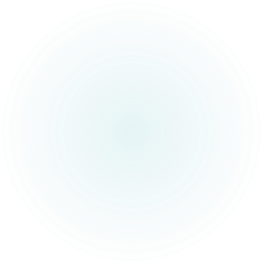 Β) Ιστορία αποτυχίας
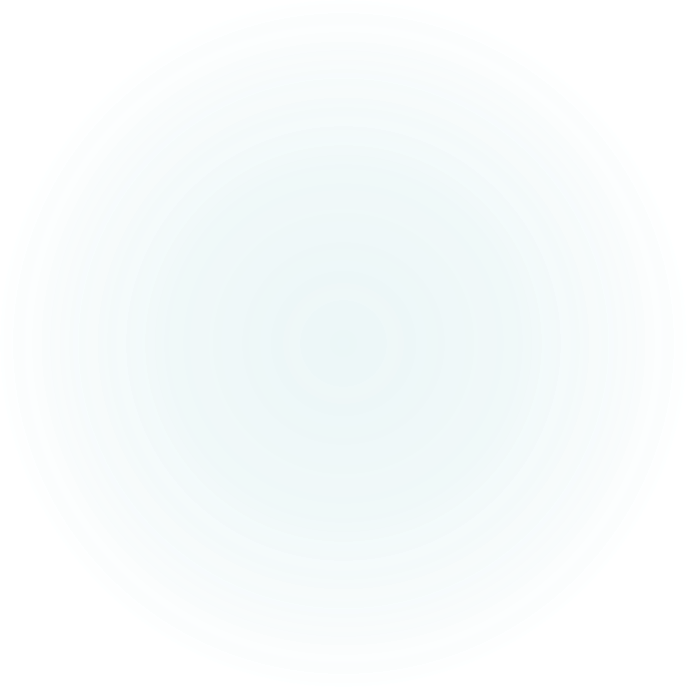 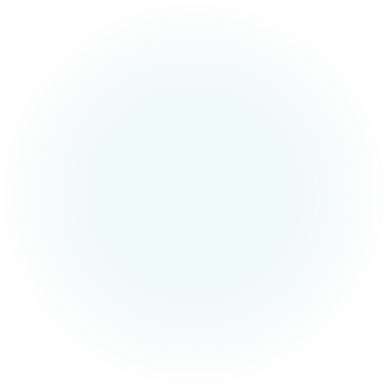 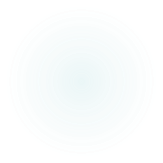 Ιστορία αποτυχίας
Αφού περίμενε δυόμισι χρόνια για μια απόφαση σχετικά με την αίτησή του για άσυλο, στον Ehsan δόθηκε τελικά το καθεστώς πρόσφυγα στα τέλη του περασμένου έτους. Αρκετούς μήνες μετά, εξακολουθεί να υποφέρει από τις επιπτώσεις μιας τόσο μακράς και αγωνιώδους αναμονής. «Η αναμονή ήταν το πιο δύσκολο κομμάτι. Ένιωθα απογοητευμένος, ένιωθα ανίσχυρος. Ηταν μια ανοιχτή φυλακή – δεν μπορούσα να κάνω τίποτα», λέει. Έίχε μεγάλο αντίκτυπο στην υγεία μου γιατί με απομόνωσε. Κατα τη διαρκεια εκεινων των ετών δεν είχα επαφή με κανέναν, δεν ήμουν κοινωνικοποιημένος. Ακόμα και τώρα, λόγω αυτών των προβλημάτων, είμαι απρόθυμος να γνωρίσω νέους ανθρώπους. Ο Ehsan, 36 ετών, έχει χαρακτηριστεί ασθενής από τον γιατρό του λόγω των προβλημάτων ψυχικής υγείας. Λέει ότι αυτά ξεκίνησαν από το Ιράν και επιδεινώθηκαν λόγω της φρικτής μεταχείρισης που αντιμετώπισε στα χέρια των διακινητών ανθρώπων, στο ταξίδι του για να προσπαθήσει να βρει ασφάλεια. [...] «Αν μου είχε δοθεί άδεια να εργαστώ δεν θα ήμουν σε αυτή τη θέση τώρα. Αν μου δινόταν η ευκαιρία να σπουδάσω, να μάθω αγγλικά. Λόγω της μακροχρονης αναμονής και της αδυναμίας μου να εργαστώ ή να σπουδάσω, κατέληξα σε αυτή τη θέση που έχει δημιουργήσει πολλά συναισθηματικά προβλήματα και προβλήματα άγχους», λέει.
«Αφήστε τους ανθρώπους να εργαστούν και να σπουδάσουν - γιατί ενώ περιμένουμε, θα διατηρήσουμε τη λογική μας. Επιτρέψτε μας να ζήσουμε. Δεν θα ήταν καλύτερο για μένα να κερδίζω τα δικά μου χρήματα και να πληρώνω φόρους;» Αντ' αυτού, από τότε που του χορηγήθηκε καθεστώς πρόσφυγα, ο Ehsan λέει ότι ζει σε ένα πολύ μικρό δωμάτιο που μοιράζεται με άλλους ανθρώπους, κάτι που λέει ότι είναι πολύ δύσκολο. Η επιστροφή στην εργασία και την κανονικότητα εξακολουθεί να είναι πολύ μακριά. Καθώς αγωνίζεται να ξεπεράσει το τραύμα του ταξιδιού του προς την ασφάλεια στο ΗΒ, ο Ehsan ελπίζει ότι τώρα που έχει την ιδιότητα του πρόσφυγα θα μπορέσει σιγά σιγά να ξαναφτιάξει τη ζωή του. Και προσθέτει: «Ο πρώτος μου στόχος είναι να μάθω αγγλικά. Μαθαίνοντας θα μπορέσω να συναναστραφώ με τους ανθρώπους και πραγματικά να κάνω κάτι, για να βρω σωστή δουλειά και απασχόληση».

*Το Ehsan είναι ψευδώνυμο για την προστασία της ταυτότητάς του.

Μοιράστηκε την ιστορία του ως μέρος της εκστρατείας Stand up for Asylum της Refugee Action και συνέβαλε στην έκθεσή μας «Περιμένοντας στο σκοτάδι: Πώς το σύστημα ασύλου απανθρωποποιεί, αποδυναμώνει και βλάπτει»
Β) Ιστορία αποτυχίας(Μη προσαρμογή)
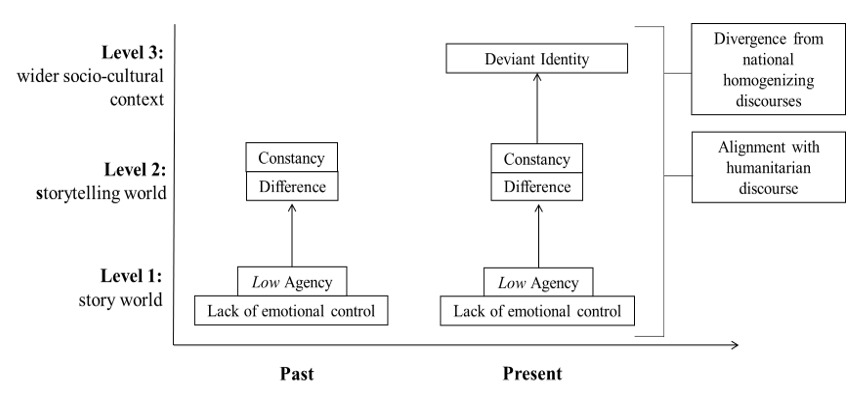 Επίπεδο 1 (Αφηγηματικός κόσμος)

Ως προς τα διλήμματα:

  ΠΑΡΕΛΘΟΝ-ΠΑΡΟΝ
	παθητικότητα						αδράνεια
	συναισθηματική αστάθεια
	απομόνωση 						διαφορετικότητα
										σταθερότητα
Επίπεδο 2 (Αφηγηματική διεπίδραση)

Κοινό: κυβέρνηση ΗΒ – αναγνώστες

Φαίνεται απόσταση από το κοινό, γιατί κριτική στη διαδικασία ασύλου και τι έχει περάσει => απειλή του κυρίαρχου θετικού προσώπου
ΟΜΩΣ
Τελικά προσέγγιση στο κοινό, γιατί διάθεση συνεισφοράς και αφομοίωσης => ενίσχυση του κυρίαρχου θετικού προσώπου
Επίπεδο 3 (Συνολική τοποθέτηση)

Οικοδομείται η αποκλίνουσα ταυτότητα (“του αποτυχημένου” να προσαρμοστεί)


Με κριτική στο σύστημα + διατήρηση διαφορετικότητάς του => ευθυγράμμιση με αντιρατσιστικό λόγο/ ανθρωπιστικό ήθος
Ωστόσο, επιβεβαιώνεται η ύπαρξη της ταυτότητας του «ιδανικού μετανάστη» => ευθυγράμμιση με ρατσιστικό, εθνικό ομογενοποιητικό λόγο
 Ρευστός ρατσισμός
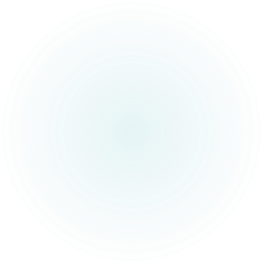 4. Συμπεράσματα
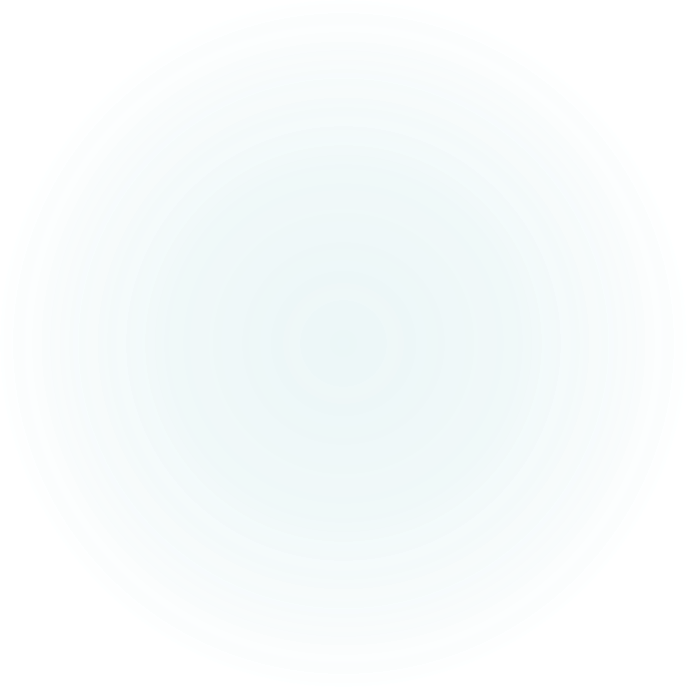 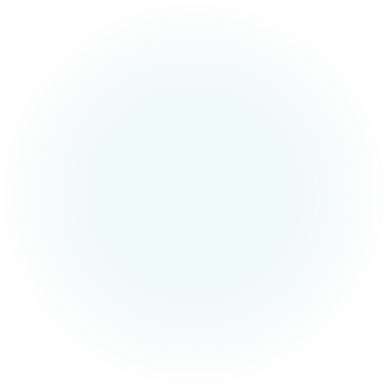 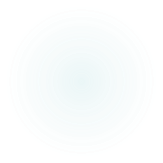 Οι προσωπικές αφηγηματικές ιστορίες ως τόποι ρευστού ρατσισμού

Συνύπαρξη ανθρωπιστικών αξιών του αντιρατσιστικού λόγου (που συμφωνούν με στόχους φιλανθρωπικής οργάνωσης) (λ.χ. αναφορά στα δεινά των αφηγητών) με θέσεις του εθνικού ομογενοποιητικού λόγου (ενσωμάτωση – αφομοίωση – συνεισφορά) 


                             				  μέσω κατασκευής ταυτοτήτων επιτυχίας (fulfillment) και απόκλισης (deviant)
Αναπαραγωγή εικόνας «ιδανικού μετανάστη» 1. από τους ίδιους  εσωτερικευμένος ρατσισμός
								     		 2. από τις φιλανθρωπικές οργανώσεις  ρευστός ρατσισμός
											    (στήριξη δικαιωμάτων RASIM + υιοθέτηση αξιολογικών 												    πλειονοτικών απόψεων)

				    αίσθηση αποδοχής
			ευθυγράμμιση με εθνικό ομογενοποιητικό λόγο
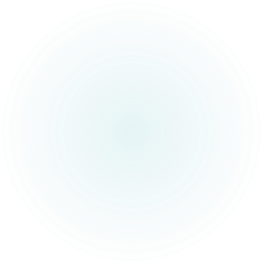 Σας ευχαριστώ για την προσοχή σας!
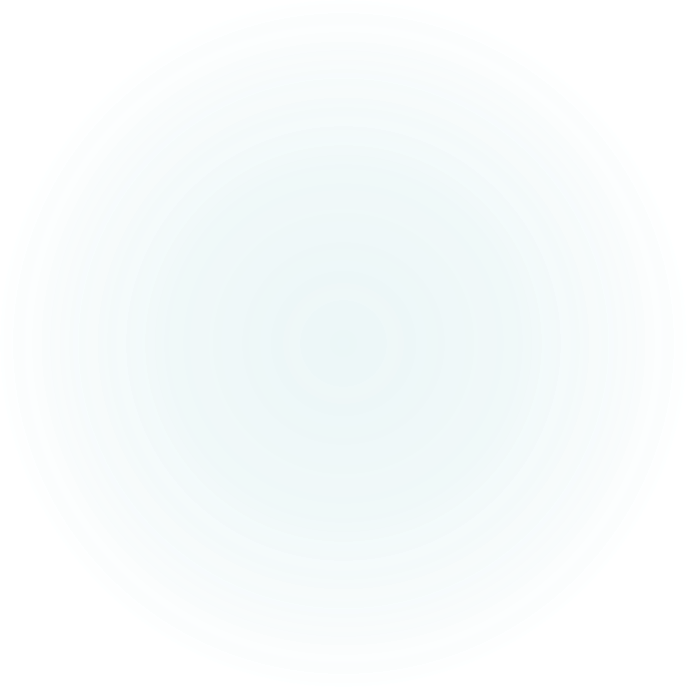 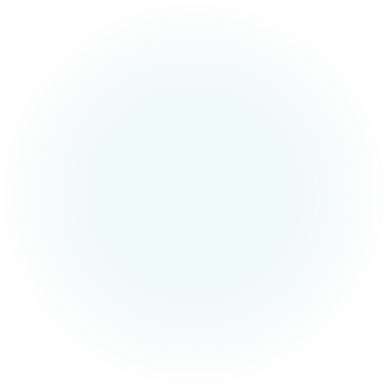 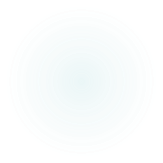